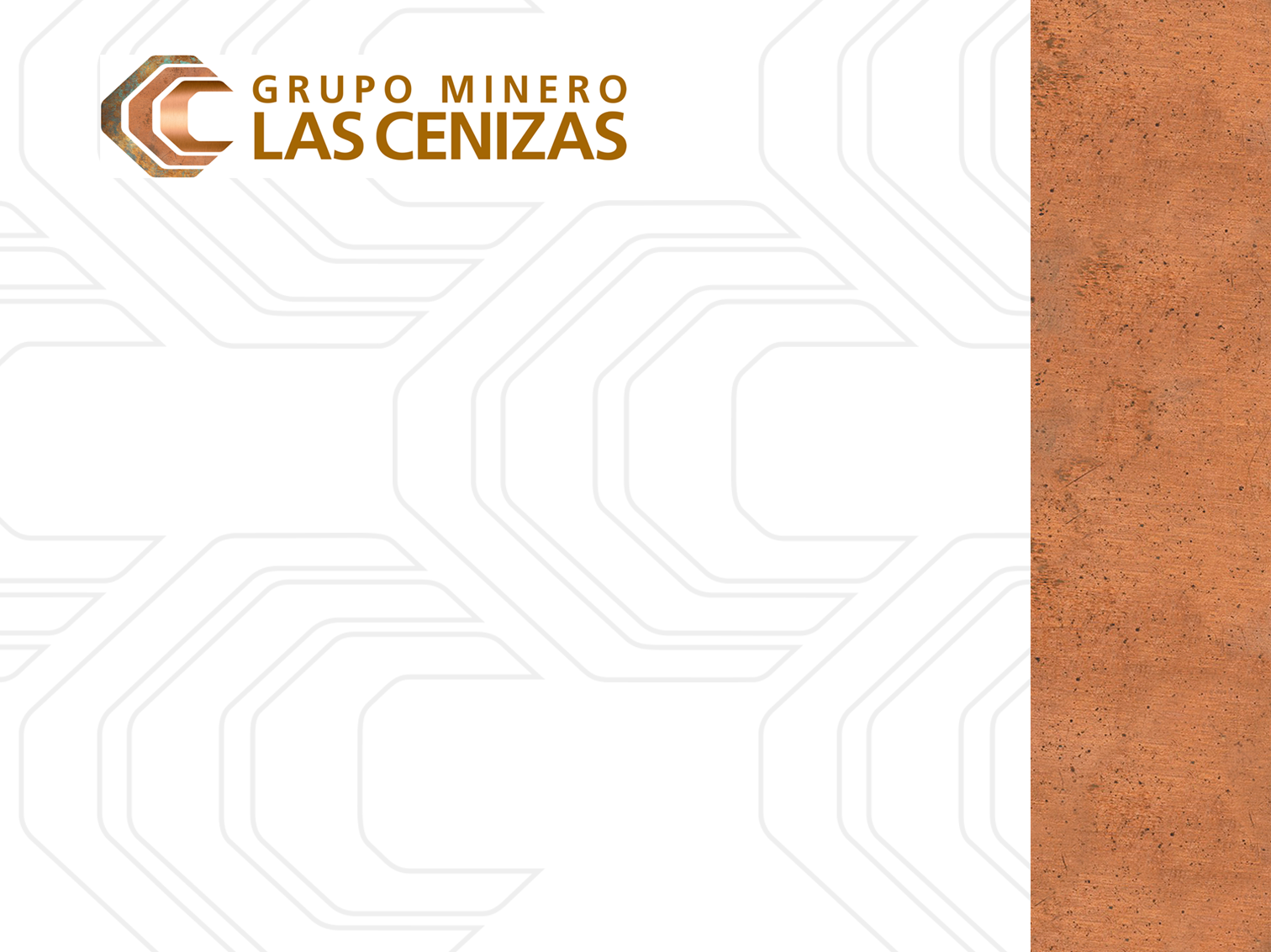 Contacto de SSMAC de  6° Reunión del CC SSMAC
Fecha:15.11.23
Basado en la importancia de la gestión de los cuasi accidentes para mejorar el control de los riesgos operacionales en “SSMAC”.
Entonces tenemos que el concepto clave para minimizar continuamente las Pérdidas de “SSMAC” en la organización es…
La pirámide que relaciona los diferentes tipos de Incidentes con los Desvíos a los Estándares conductuales y operacionales, lo cual nos indica que debemos desarrollar una muy buena gestión en términos de: Cuasi Incidentes, Conductas y Desvíos operacionales.
De Reactivo a Preventivo:
Serio
/Grave-Fatal
Una retroexcavadora golpea a un trabajador y  fractura su pierna.
REACTIVA
Accidentes STP
Una retroexcavadora  afortunadamente contacta levemente a un trabajador y resulta una lesión leve.
Daños a la Propiedad , perdidas 
Operacionales e impactos
ambientales
Una retroexcavadora pasa a llevar un vehículo resultando daños considerables.
PROACTIVO
Un operador al retroceder su retroexcavadora, alcanza a frenar a tiempo  y evita atropello de  un peatón.
Cuasi incidentes
No se coloca el freno de mano a la retroexcavadora  al estacionar el equipo (conducta Subestándar). 
Los neumáticos del equipo se encuentran en mal estado (desvío a estándar).
Conductas seguras e inseguras 
Desvíos/No Conformidad…
( Hallazgos)
a esto
—LIDERAZGO—
La gestión de los cuasi incidentes nos permiten mejorar continuamente en materias de “SSMAC”:
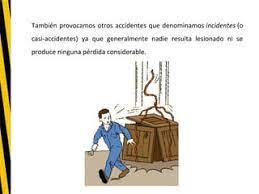 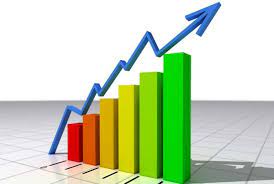 Mediante medidas inmediatas y Planes de Acción correctivos y sistemáticos producto de las investigaciones y estudios ingenieriles de los eventos.
Contacto de Seguridad, Salud 
,Medio Ambiente y Comunidad
(SSMAC)
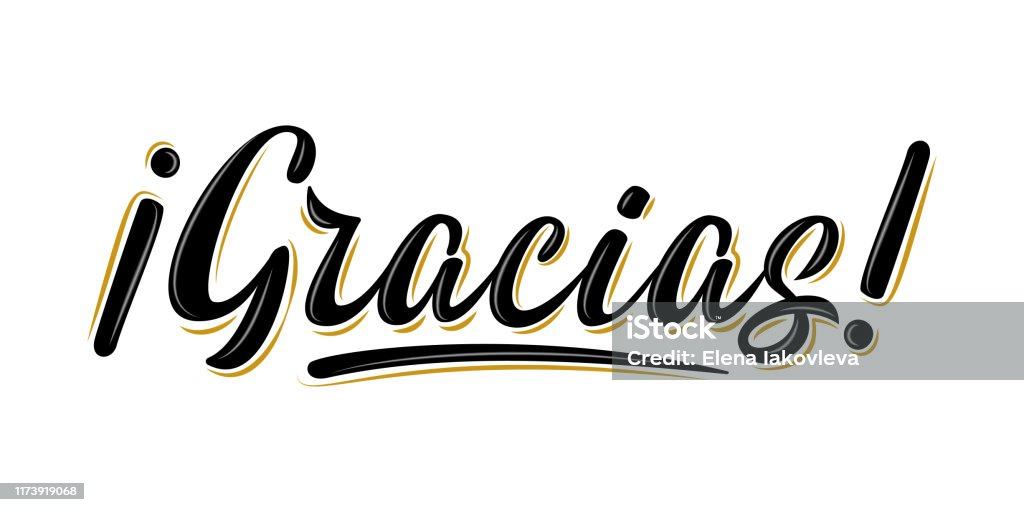 6° Reunión Comité “CC.SSMAC” 2023.
15 de Noviembre 2023